Contact Arielle Brown
901.448.3207 
-or-  901.828.7507
SASSI Services
Early Intervention results in prevention. See the CARE Navigator to share a concern or request resources/supports.
.
CAMPUS CARES  UTHSC CARE Team
Campus Awareness, Resources and Education
Fostering a Caring Campus Environment Through Resources and  Support
#TakeCare
STRESS
#TakeCare
What is a  CARE Team?
#TakeCare
CULTURE  OF CARE  AND  SUPPORT
#TakeCare
What Does the  UTHSC
CARE Team
do?
#TakeCare
→Creates a safe and non-judgmental place for students to be understood and supported
→Assists students in getting connected to different support resources, both on and off campus, that can play a significant role in their overall success and well being
→Helps students manage and address their challenges before they interfere with academic success and emotional well being
#TakeCare
HOW DOES IT WORK??
#TakeCare
You share a concern
The CARE Navigator gathers information about the student and your concern
Student is contacted either by phone or email
A meeting is setup with student, or another individual is solicited to support the student
 Student is connected and referred to the appropriate resources either on or off campus	
The Care Navigator follows up with student
Student concern is brought to the CARE Team to coordinate services for students
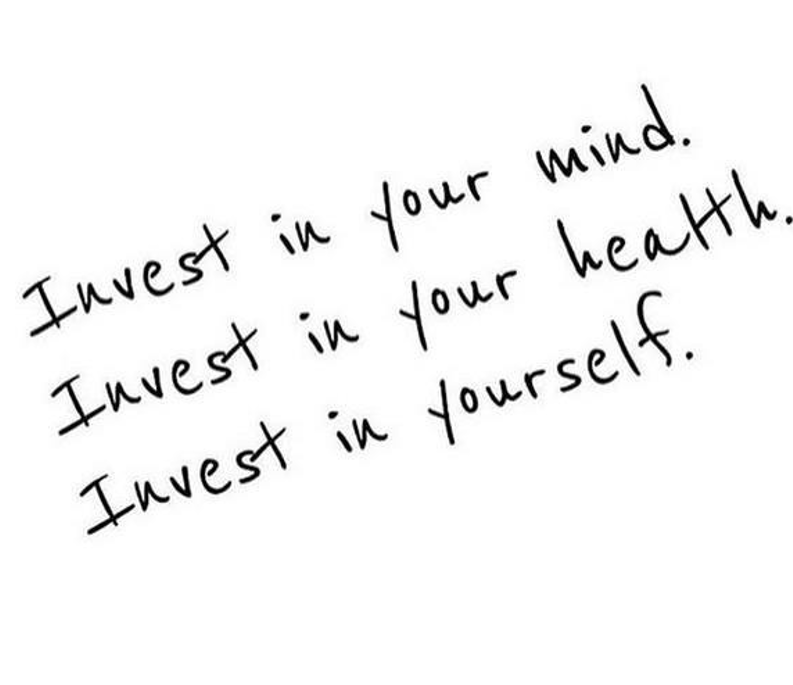 Role of	the Care Navigator
Works with students to problem solve
Connects students to resources
Makes UTHSC feel like a smaller community
Provides ongoing support
Is a resource for faculty, staff, and students
Helps promote the safety of our UTHSC community
Works hand in hand with the CARE Team to support
students
#TakeCare
Your role
➢ Recognize warning signs • Often  you are the FIRST person to  recognize a student is in distress
➢ Refer student • CARE Team •  Counseling Services • Other campus  partners and support pathways
➢ Encourage student to seek
support
#TakeCare
Will the student know I  was the one who contacted  Campus Cares?
We keep the identity of those who call us anonymous to the  student, unless you express that you want the student to  know that you reached out to us.
Once we meet with a student we may be limited in our
ability to share information due to FERPA regulations
#TakeCare
What Are the  Signs?
#TakeCare
#TakeCare
How do I share a concern?
via careteam@uthsc.edu
via online at uthsc.edu/care-concern
via phone at 901-448-5056
via #TakeCare After Hours line 901-690-CARE
via app at www.umergencyapp.com
come meet with the CARE Navigator in SASSI!
#TakeCare
Concerning, Distressing, Disruptive?
HUH?
While studying with your  friend Kelly, she says she is  stressed and overwhelmed  by the amount of work. She  mentions her ability to  manage her anxiety has  declined since starting  medical school and it is  impacting her performance.
Offer to help connect her  to counseling services for  stress management so she  can better focus on her  studies.
Offer to help connect her  to Educational Specialists  to help her learn study skills  and test taking strategies
Let her discuss her  feelings and thoughts.  Often this alone relieves a  great deal of pressure.
Encourage her to break
down tasks
Tell her about the CARE  Team website that has a  wealth of resources to  alleviate stressors and  enhance relaxation
#TakeCare
Concerning, Distressing,
Disruptive?
HUH?
#TakeCare
Concerning, Distressing, Disruptive?
HUH?
#TakeCare
RESOURCES	AND	SUPPORT  #TAKECARE
Share a concern:  uthsc.edu/care-concern

Email us:  careteam@uthsc.edu

Call us:  9014485056
Mental Health Emergency After Hours Line 901690CARE

Visit us:
SASSI GEB BB9

Find additional resources:  uthsc.edu/care-team
#TakeCare
#TakeCare